T.C. ANKARA ÜNİVERSİTESİ  AYAŞ MESLEK YÜKSEK OKULU
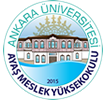 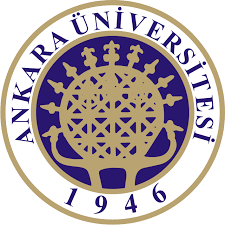 Türk Sosyal Güvenlik Sisteminin Yapısı1-Kurumsal Yapı ve Kapsam
Türk sosyal güvenlik sistemi 
primli rejim olarak bilinen sosyal sigortalar ile 

devlet ve gönüllü kuruluşlar tarafından finanse edilen primsiz sosyal güvenlik rejimi (sosyal yardım ve sosyal hizmet) 

olmak üzere ikili bir yapı üzerine inşa edilmiştir.
Türk Sosyal Güvenlik Sisteminin Yapısı1-Kurumsal Yapı ve Kapsam
Ancak primli rejim (sosyal sigortalar) gerek kapsam gerekse 

sağlanan ivazların düzeyi bakımından diğerlerine oranla daha gelişmiş ve oturmuş bir sistem olduğundan 

Türk Sosyal Güvenlik Sistemi “sosyal sigortalar sistemi” olarak ifade edilmiştir.
Türk Sosyal Güvenlik Sisteminin Yapısı1-Kurumsal Yapı ve Kapsam
Sosyal güvenlik alanında yaşanan dönüşüm öncesinde, 

primli rejim sigortalıların istihdam şekillerine göre örgütlenilen üç ana sosyal güvenlik kuruluşu tarafından yönetilmiştir.

 Bu kuruluşlar; Sosyal Sigortalar Kurumu (SSK), Emekli Sandığı ve Bağ-Kur’dur.
Türk Sosyal Güvenlik Sisteminin Yapısı1-Kurumsal Yapı ve Kapsam
Söz konusu kuruluşlar birbirlerinden bağımsız yapılandırılmış ve aralarında organik bir bağ kurulmamıştır. 

Ayrıca bağlı olduğu bakanlıklar bakımından da farklılık göstermişlerdir. 

SSK ve Bağ-Kur Çalışma ve Sosyal Güvenlik Bakanlığı’na bağlı iken, 

Emekli Sandığı Maliye Bakanlığı’na bağlı olarak faaliyette bulunmuştur.
Türk Sosyal Güvenlik Sisteminin Yapısı1-Kurumsal Yapı ve Kapsam
tarım kesiminde hizmet akdiyle süreksiz işlerde çalışanların sosyal güvenliği 2925 sayılı kanunla SSK’ya, 

tarımda bağımsız çalışanların sosyal güvenliği ise 2926 sayılı kanunla Bağ-Kur’a bırakılmıştır.  

Diğer taraftan; “banka, sigorta şirketi, sanayi ve ticaret odalarında hizmet akdiyle çalışanların sosyal güvenliği de 

506 sayılı Sosyal Sigortalar Kanunu’nun geçici 20. maddesine göre oluşturulan vakıf statüsündeki özel sandıklara bırakılmıştır.
Türk Sosyal Güvenlik Sisteminin Yapısı2-Finansman Yapısı
Türk sosyal güvenlik sisteminde 
primli ve primsiz rejim olmak üzere ikili bir yapı bulunmaktadır. 

Primli rejimde işçi ve işveren katkılarından oluşmakta, 
devlet desteği işsizlik sigortası hariç, açıkları kapatmak şeklinde gerçekleşmiştir. 

Kamu sosyal güvenlik harcamaları da bütçeden ayrılan kaynaklardan oluşmaktadır.
Türk Sosyal Güvenlik Sisteminin Yapısı2-Finansman Yapısı
Türkiye’de sosyal güvenlik sistemi temelde dağıtım (pay-as-you-go) fina göre işlemektedir. 

Aktif çalışanlardan ve işverenden alınan primlerin oluşturduğu gelir, mevcut emeklilere veya hak sahiplerine emekli aylığı olarak ödenmektedir.
Türk Sosyal Güvenlik Sisteminin Yapısı2-Finansman Yapısı
Türk sosyal güvenlik sisteminin temel yapısını oluşturan sosyal sigorta kurumlarının finansman yapısı genel itibariyle şu niteliklere sahiptir:

Başlangıçta mevcut üç sosyal sigorta kurumunda da uzun vadeli yaşlılık, malullük ve ölüm sigorta kollarının finansmanı fon esasına göre oluşturulmuştur.
Türk Sosyal Güvenlik Sisteminin Yapısı2-Finansman Yapısı
Dağıtım metodu, kısa vadeli hastalık, analık ve iş kazaları ve meslek hastalıkları sigorta kolları için de geçerli olmuştur.

Sosyal sigorta kurumlarının sigorta kollarının farklı yıllarda kurulması, her sigorta kolu için ayrı prim uygulamasını da beraberinde getirmiştir.
Türk Sosyal Güvenlik Sisteminin Yapısı2-Finansman Yapısı
SSK ve Emekli Sandığı’nda ikili finansman söz konusu olup, sigortalı ve işveren prim ödemektedir. 

Devlet prim ödeyerek sistemin finansmanına dahil olmamaktadır. (İşsizlik sigortası hariç)
Türk Sosyal Güvenlik Sisteminin Yapısı2-Finansman Yapısı
İkili prim ödemenin geçerli olduğu SSK ve Emekli Sandığı’nda prim ödeme yükümlülüğü ağırlıklı olarak işveren üzerinde olmuştur. 

Diğer bir ifadeyle toplam prim içinde işveren primlerinin oranı daha yüksek olmuştur.

Türkiye’de sosyal güvenliğin ve özellikle de sosyal sigorta kurumlarının finansmanı için bir sosyal güvenlik vergisi getirilmemiştir.